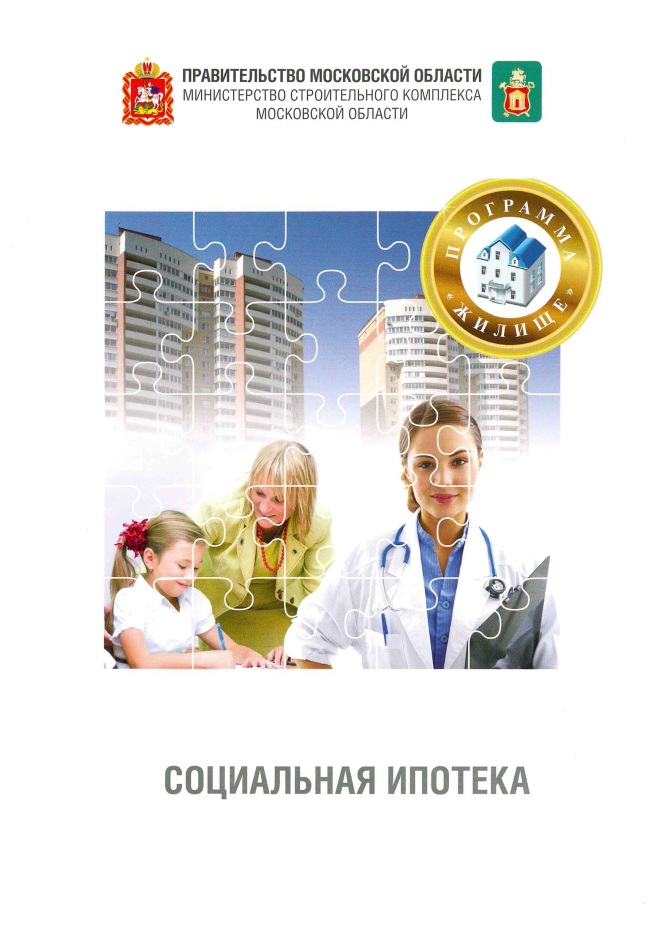 ИПОТЕКА ОТ МОСКОВСКОЙ ОБЛАСТИ
утверждена постановлением Правительства Московской области
от 01.12.2015 № 1143/46
1
Цель подпрограммы
1. Привлечение для работы высококвалифицированных врачей, учителей
2. Поощрение специалистов в области науки и оборонно-промышленного комплекса
3. Выполнение Указов Президента Российской Федерации
-----------
Указ 598. 
Осуществление комплекса мер по обеспечению системы здравоохранения медицинскими кадрами.
Принятие программ, направленных на устранение дефицита медицинских кадров и меры социальной поддержки наиболее дефицитных медицинских работников.
Указ 600.
Формирование специальных условий ипотечного кредитования отдельных категорий граждан (молодых семей, работников бюджетной сферы), предусмотрев меры государственной поддержки, в том числе за счет средств федерального бюджета.
2
Задача подпрограммы
Помочь в приобретении жилья 1311  специалистам за 3 года
3
Предлагаемая поддержка
ОПЛАТА ЗА СЧЕТ БЮДЖЕТА МО СТОИМОСТИ КВАРТИРЫ
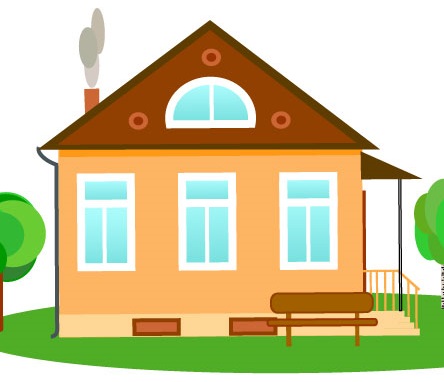 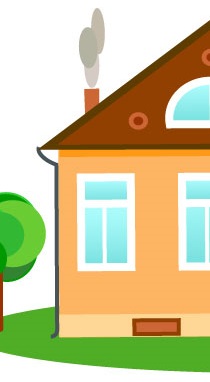 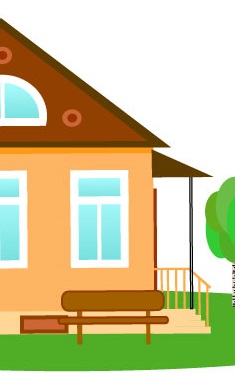 +
=
50% - 10 лет ежемесячная оплата основного долга по кредиту
50% - на оплату первоначального взноса
---------
Возможность приобретения жилого помещения  на первичном или вторичном рынках
Размер приобретаемого жилого помещения ограничен только учетной нормой жилого помещения по месту приобретения квартиры
Возможность использования собственных средств (в т.ч. материнского капитала)
4
Условия участия
Врачи, учителя
имеющие первую,  высшую квалификационную категорию или ученую степень
не имеющие жилья в Московской области
заключившие соглашение по осуществлению трудовой деятельности на срок не менее 10 лет

стаж работы в отрасли не менее 3 лет для врачей, не менее 5 лет для учителей

возраст до 45 лет

имеющие достаточные доходы для получения ипотечного кредита

соответствующие профессиональным требованиям, установленным профильными Министерствами
5
Условия участия
Молодые ученые и специалисты
уникальные специалисты
имеющие достижения в научной деятельности (для молодых ученых)
специальность является дефицитной и востребованной в организации (для уникальных специалистов)
не имеющие жилого помещения в МО или обеспеченные менее учетной нормы по месту трудовой деятельности
имеющие не менее 1 года стажа работы в отрасли
возраст до 35 лет
имеющие достаточные доходы для получения ипотечного кредита
заключившие соглашение  по осуществлению трудовой деятельности на срок не менее 10 лет
соответствующие профессиональным требованиям, установленным Министерством инвестиций и инноваций
6
Отбор молодых ученых и специалистов
КРИТЕРИИ
Востребованные молодые ученые и специалисты
соответствие тем исследований Перечню приоритетных для Московской области направлений развития науки,  технологий и техники
 социально-экономическая значимость проводимых исследований
 новизна исследований
 конкурентность
 применимость (внедряемость)
Московский областной
научно-технический совет
КРИТЕРИИ
Востребованные молодые уникальные специалисты
Совет директоров организаций ОПК, расположенных в Московской области
значимость работника в производственном процессе
соответствие деятельности Перечню приоритетных для Московской области отраслей промышленности
квалификация специалиста
 востребованность специальности
7
СЦЕНАРИЙ: участник Подпрограммы
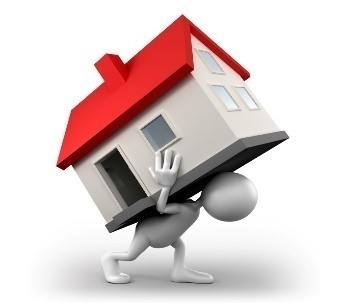 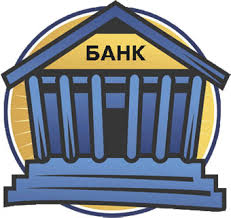 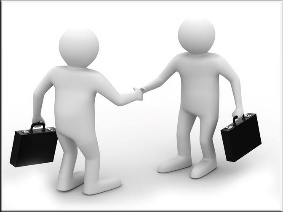 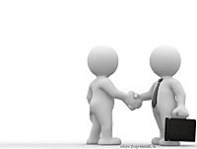 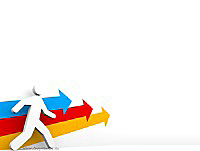 Покупает квартиру
Выбирает жилье 
получает кредит в банке (АИЖК)
получает Свидетельство
Заключает трудовой договор и соглашение о работе на 10 лет
Представляет документы 
на отбор специалистов
8
СЦЕНАРИЙ: Министерства
Контролируют заключение трудового договора
Проводят отбор кандидатов
Выступают стороной в Соглашении
Минздрав
Минобразования
Минсоцразвития
Мининвест
Ежемесячно уведомляют Минстрой о трудовых отношениях участника
Формируют список участников
9
Условия предоставления государственной поддержки участникам
Обязательство проработать на занимаемой должности           в течение 10 лет
Оформить договор ипотечного жилищного кредитования на срок 10 лет
В случае прекращения работы до истечения 10 лет вернуть все денежные средства, выплаченные ему из бюджета МО
10